Урок русского языка в 4 классе
Борисова З.В. - учитель начальных классов Россошинская НОШ –филиал МБОУ «Россошинская СОШ»
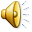 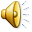 АРИФМАЦИИ
Я смогу выполнить все задания!

У меня всё получится! 

Желаю успехов себе и друзьям!
Чистописание
«Правильно пишу, красиво, чисто, аккуратно, грамотно».
Тема урока
Целеполагание
актуализировать знания учащихся о личных местоимениях;
формировать умения распознавать их в тексте, правильно употреблять;
  формировать представление о грамматических признаках личных местоимений.
Это часть речи
Местоимение
Употребляется 
вместо
Отвечает на вопросы
существительного
Кто? Что?
Не называет предмет,
Личные местоимения
Я,МЫ
ТЫ,ВЫ
он, она, оно, 
они
а указывает на него
Птицы нашего края
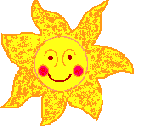 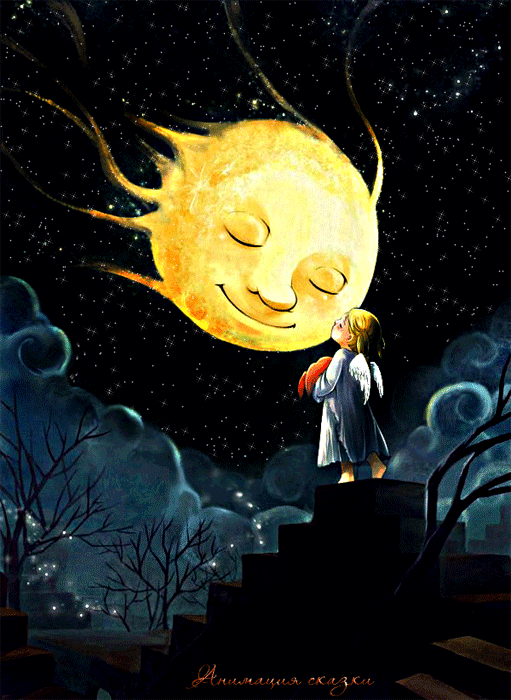 месяц   солнце     луна
он     оно     она
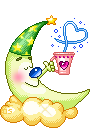 У кого гнездо лучше всех?
Самое большое гнездо у орла. Гнездо сделано из толстых сучьев и помещается на громадной толстой сосне. Самое маленькое гнездо у королька. Королёк сам меньше стрекозы, и дом у него с кулачок. 
       Самый красивый домик у пеночки. Пеночка свила гнёздышко на берёзовой ветке, убрала его лишайником и лёгкой берёзовой кожурой.
Сравнение местоимения с именем существительным
Древнегреческий мудрец Биант (6 век до н.э.)
«Всё своё ношу с собой».
Исследовательская карточка
Домашнее задание (на выбор)
1. Из словаря выписать от 5 до 10 слов и приписать к ним местоимения, их заменяющие.
2.Составить текст-описание (4-5 предложений) про синицу,  используя местоимения.
Благодарю за урок!
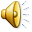 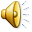 Источник шаблона: 

Ранько Елена Алексеевна, 
учитель начальных классов  
МОУ – лицей №21 г. Иванова

Сайт: http://pedsovet.su/